Види спортуМетання
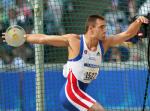 Футбол, волейбол, баскетбол
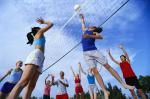 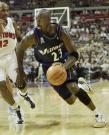 Фехтування, гімнастика, плавання
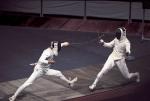 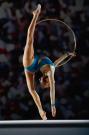 Біг, стрибки, фігурне катання
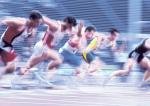 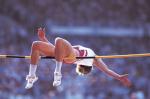 Серфінг, альпінізм, шахи
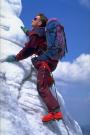 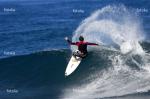 Олімпійська символіка
Олімпійський прапор
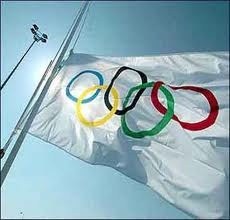 Олімпійська емблема
Синє - Європа
Чорне - Африка
Червоне -Америка
Жовте - Азія
Зелене - Австрія
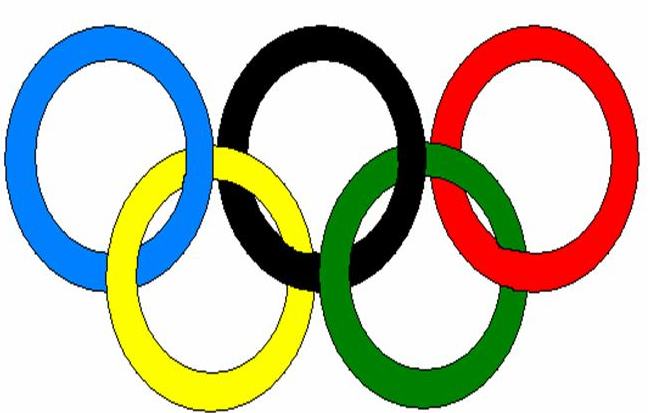 Олімпійська присяга
«Від імені всіх учасників я обіцяю дотримуватися правил чесної гри в істинно спортивному дусі в ім’я слави спорту та честі наших команд» .
Олімпійське гасло
«Citius. Altius. Fortius».
 Ці три слова латинською означають – «Швидше, вище, сильніше».
Олімпійський вогонь
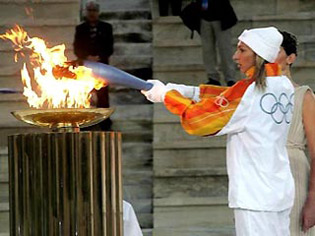 Запалювання Олімпійського вогню
П'эр Кубертен -французький реформатор
Завдяки його ініціативі відновилися сучасні Олімпійські ігри
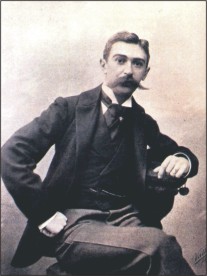 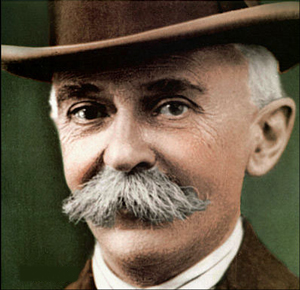